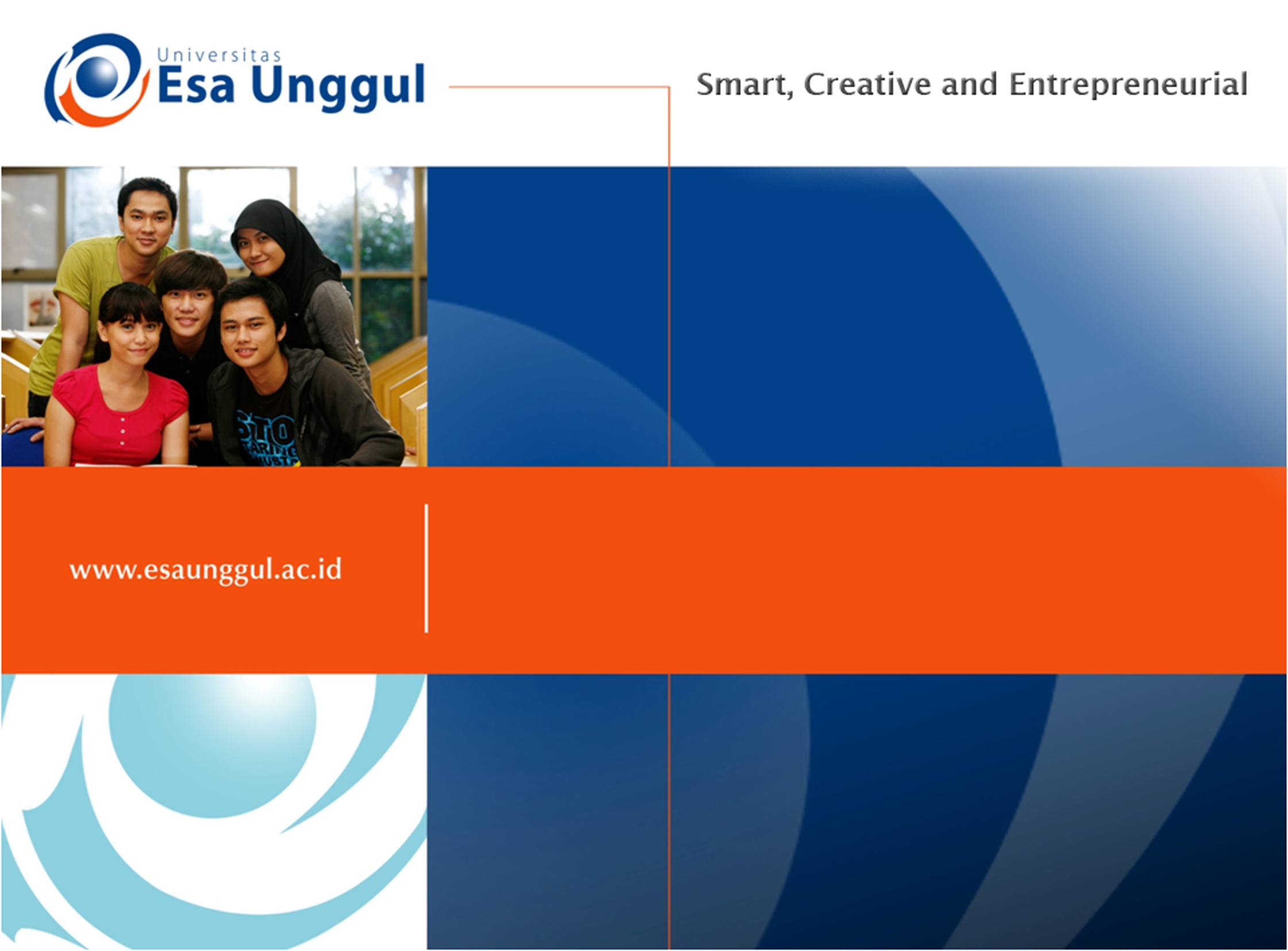 PENGGUNAAN MEDIA ADOBE FLASH
 PERTEMUAN 11
KHAOLA RACHMA ADZIMA
PGSD FKIP
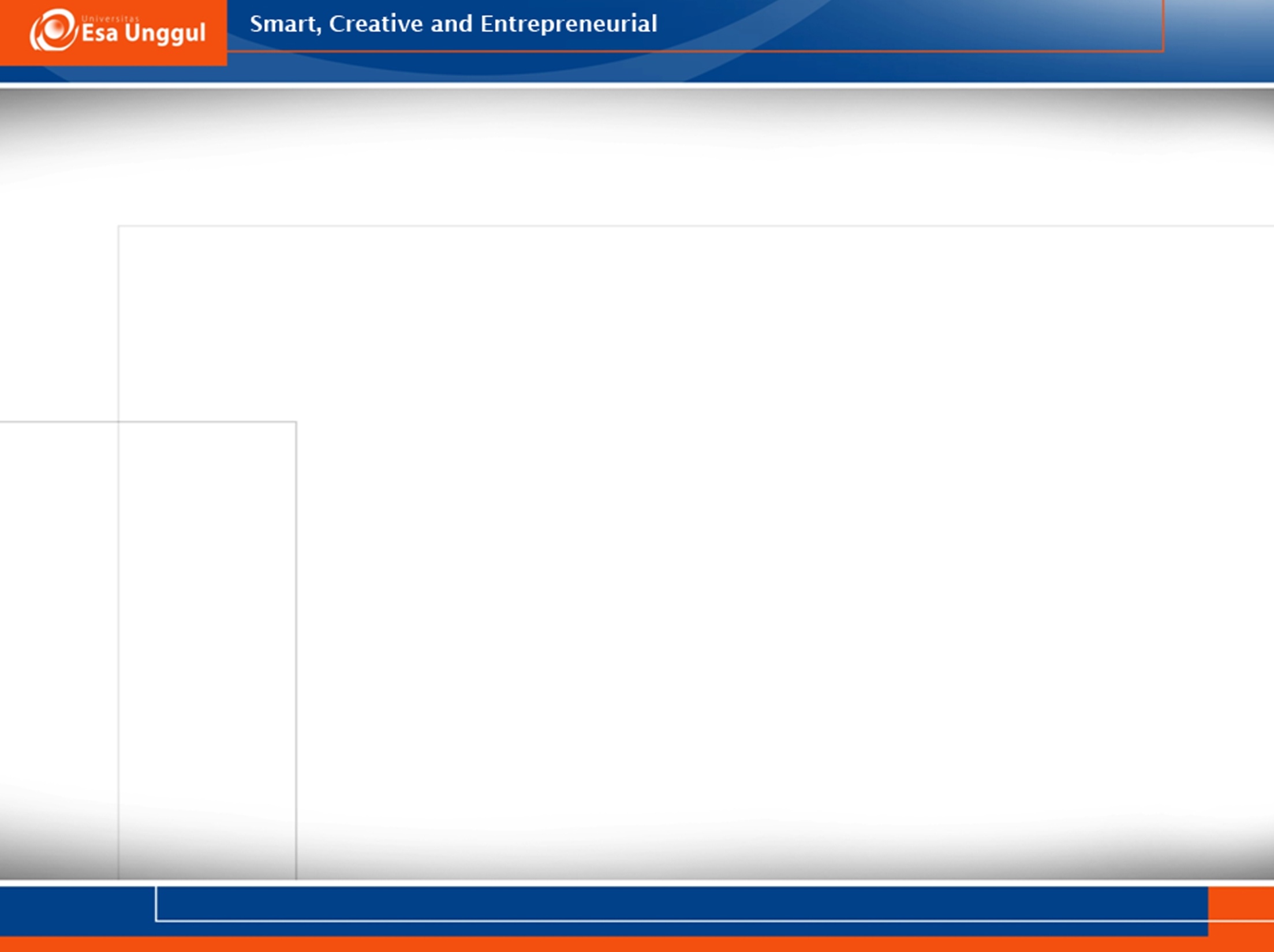 KEMAMPUAN AKHIR YANG DIHARAPKAN
Mahasiswa mampu memahami secara konseptual, prosedural dan kaitan keduanya mengenai penggunaan adobe flash untuk membuat media belajar
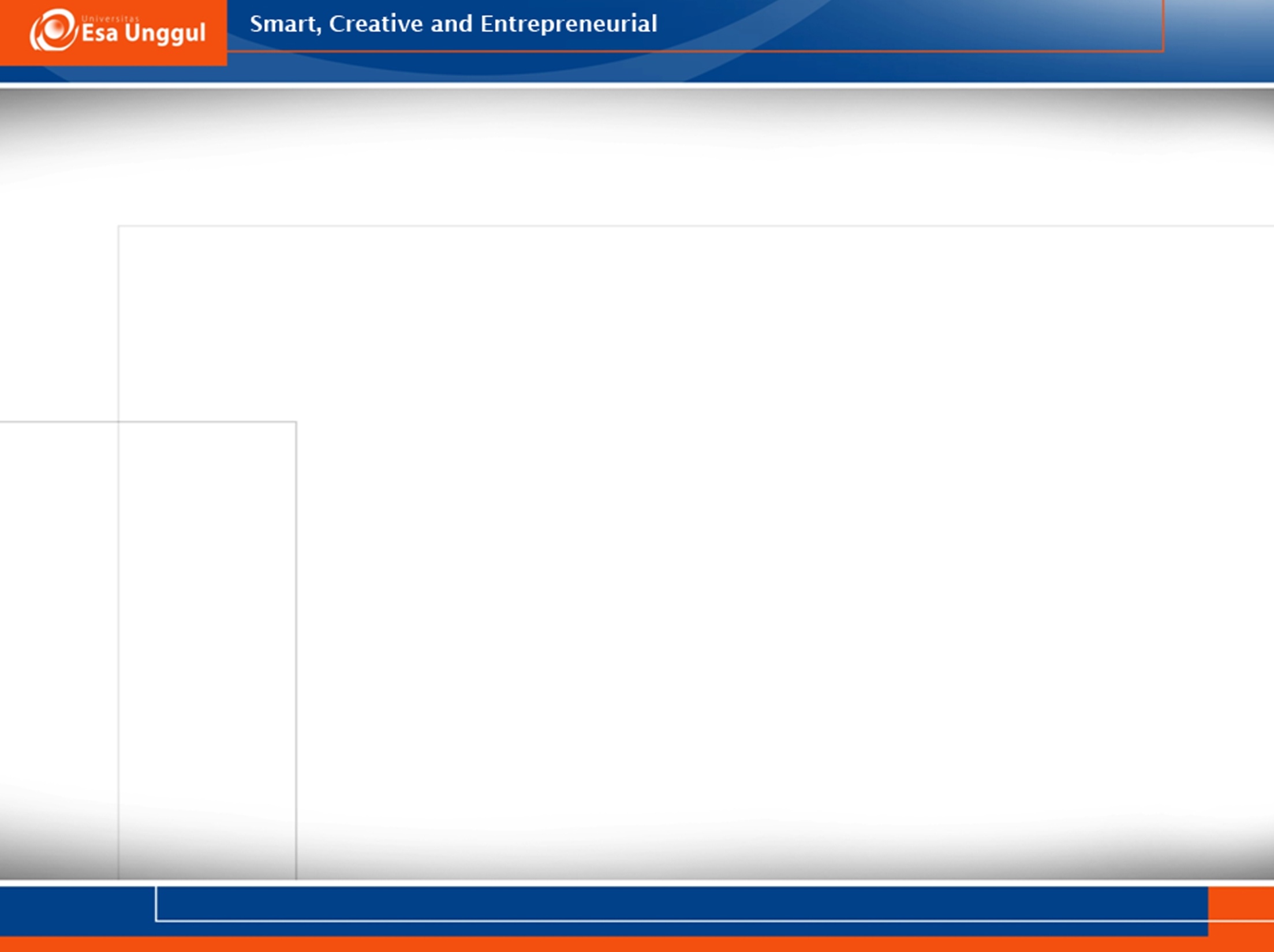 Adobe Flash
Adobe Flash (dahulu bernama Macromedia Flash) adalah salah satu perangkat lunak komputer yang merupakan produk unggulan Adobe Systems. 
Adobe Flash digunakan untuk membuat gambar vektor maupun animasi gambar tersebut. Berkas yang dihasilkan dari perangkat lunak ini mempunyai file extension .swf dan dapat diputar di web browser yang telah dipasangi Adobe Flash Player. 
Flash menggunakan bahasa pemrograman bernama ActionScript yang muncul pertama kalinya pada Flash 5.
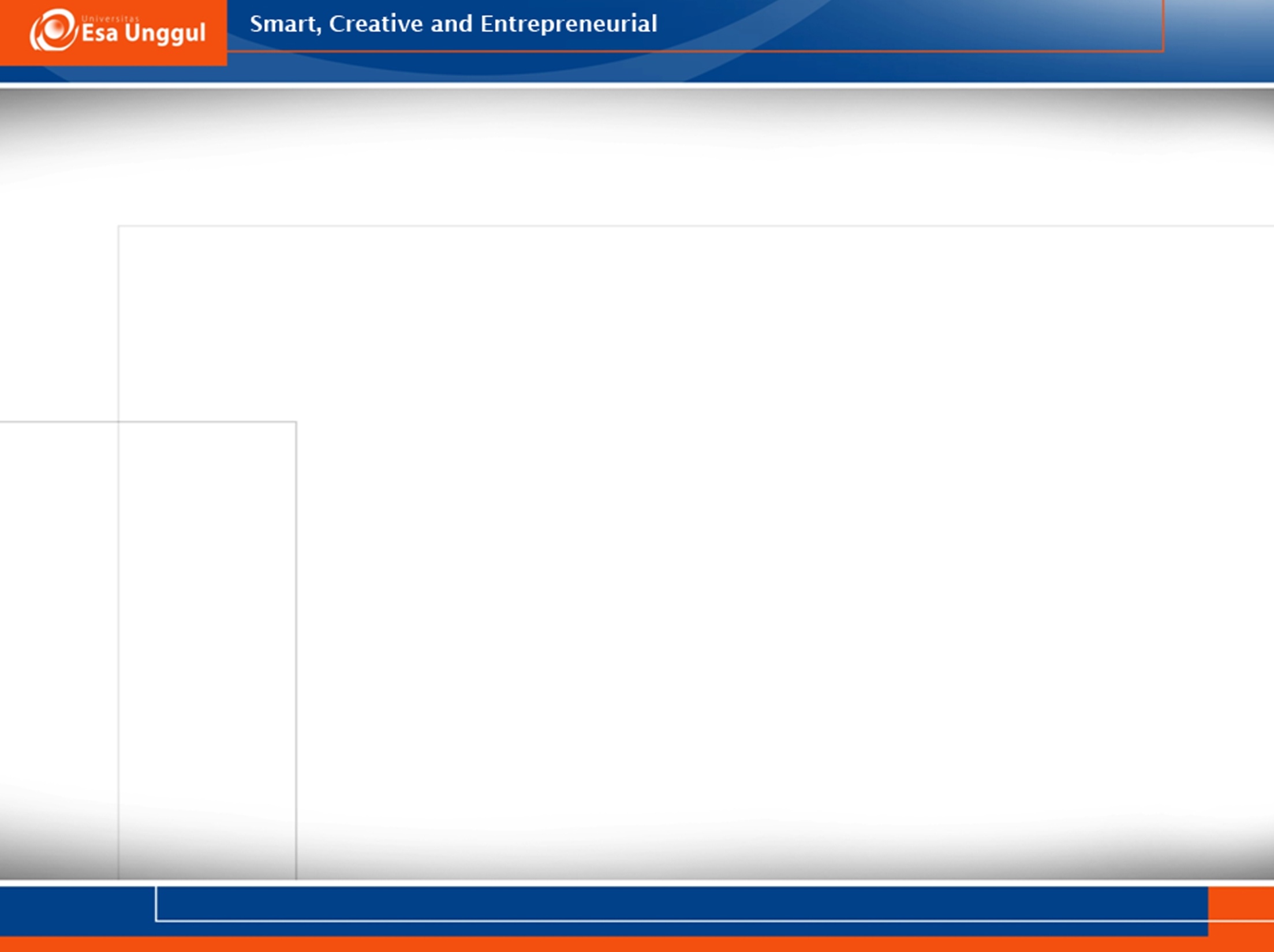 Adobe Flash merupakan sebuah program yang didesain khusus oleh Adobe dan program aplikasi standar authoring tool professional yang digunakan untuk membuat animasi dan bitmap yang sangat menarik untuk keperluan pembangunan situs web yang interaktif dan dinamis. 
Flash didesain dengan kemampuan untuk membuat animasi 2 dimensi yang handal dan ringan sehingga flash banyak digunakan untuk membangun dan memberikan efek animasi pada website, CD Interaktif dan yang lainnya. 
Selain itu aplikasi ini juga dapat digunakan untuk membuat animasi logo, movie, game, pembuatan navigasi pada situs web, tombol animasi, banner, menu interaktif, interaktif form isian, e-card, screen saver dan pembuatan aplikasi-aplikasi web lainnya.
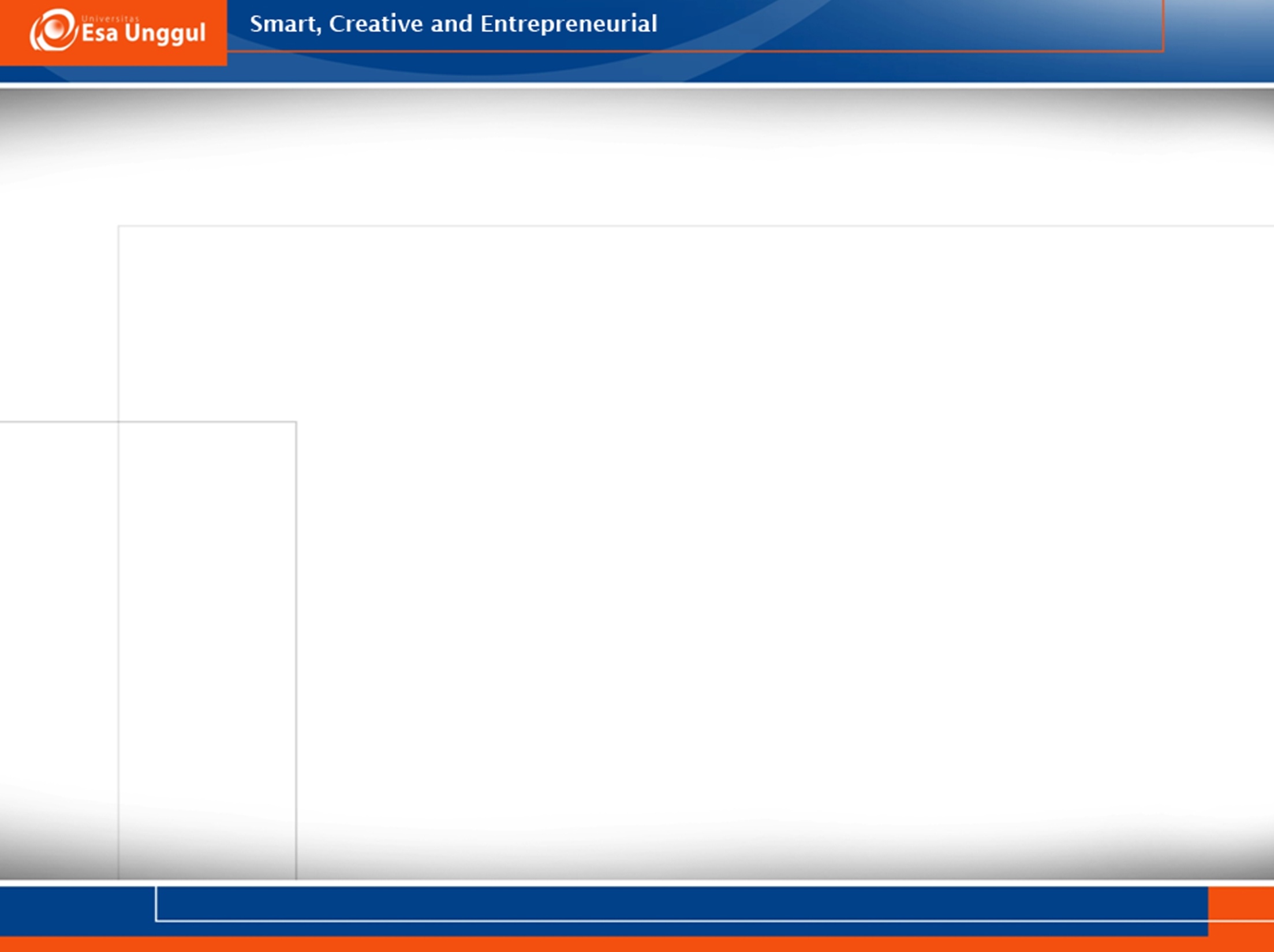 Fungsi Adobe Flash
membuat atau memutar gambar vektor maupun animasi gambar. Berkas yang dihasilkan dari software ini punyai file extension swf dan dapat diputar di penjelajah web yang telah dipasangi Adobe Flash Player.
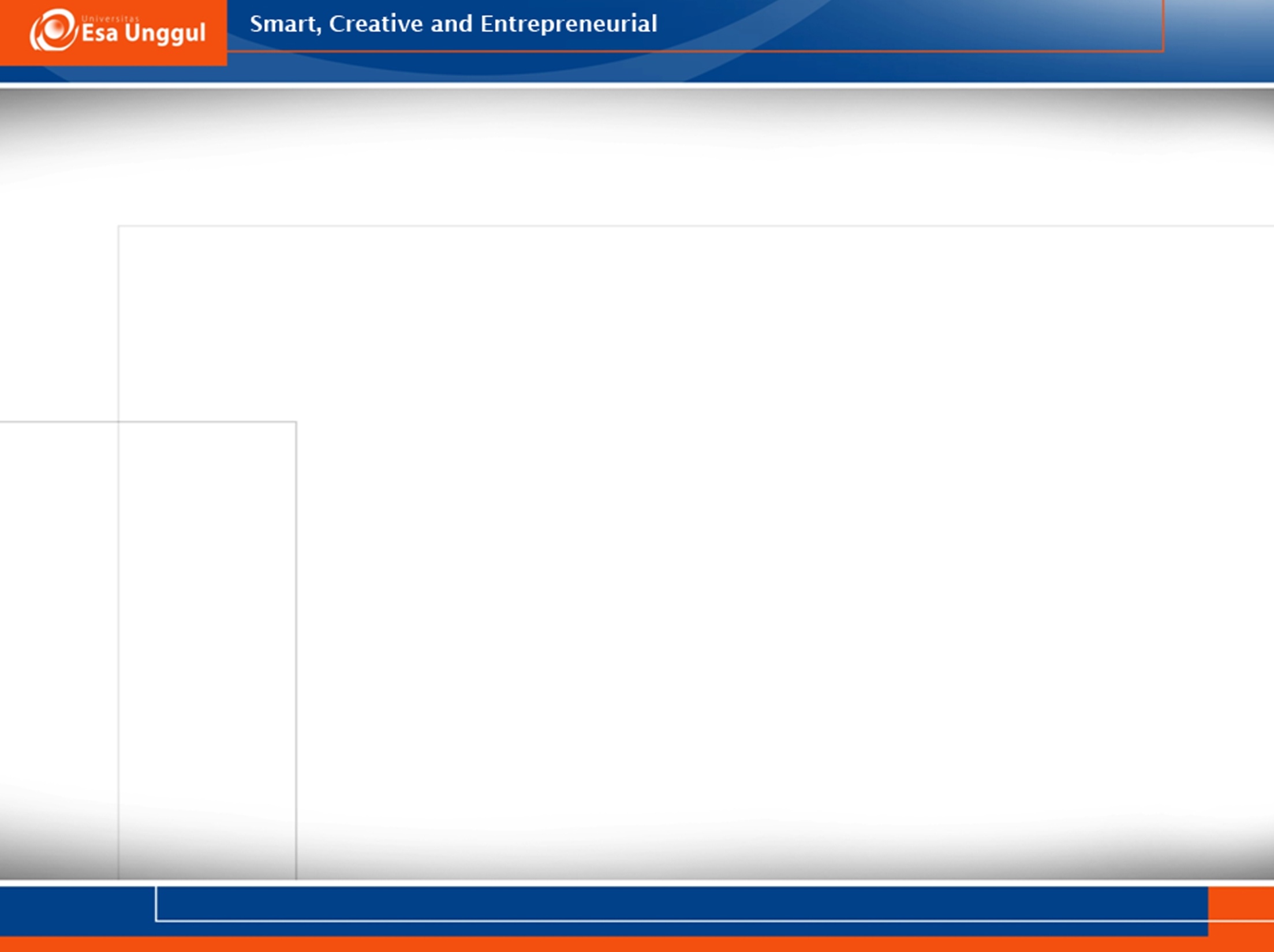 Kelebihan Adobe Flash
Merupakan teknologi animasi web yang paling populer saat ini sehingga banyak didukung oleh berbagai pihak.
Ukuran file yang kecil dengan kualitas yang baik
Kebutuhan Hardware yang tidak tinggi
Dapat membuat website, cd-interaktif, animasi web, animasi kartun, kartu elektronik, iklan TV, banner di web, presentasi cantik, membuat
permainan (game), aplikasi web dan handphone.
Dapat ditampilkan di banyak media seperti Web, CD-ROM, VCD, DVD, Televisi, Handphone dan PDA.
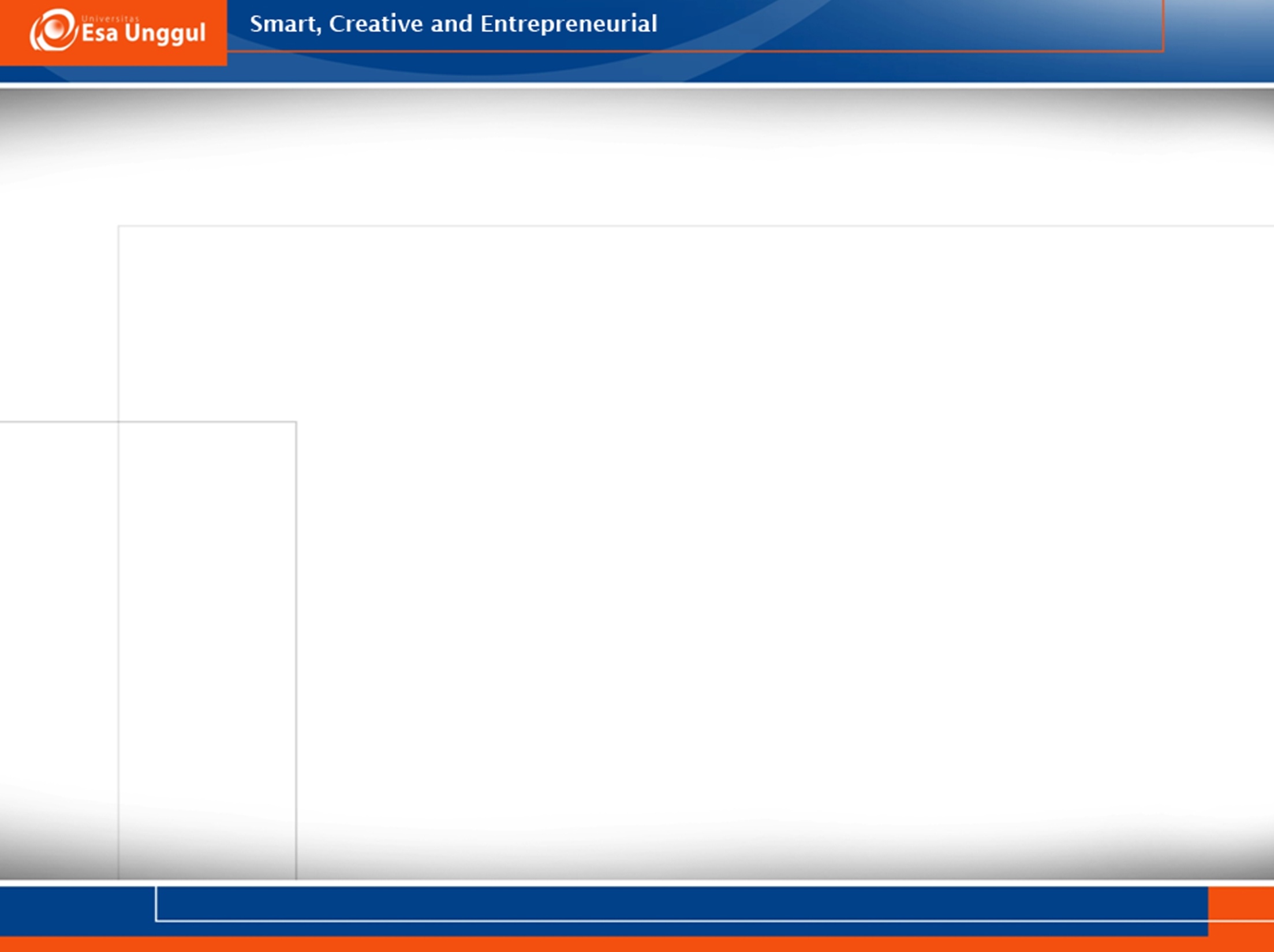 Kelemahan Adobe Flash
Pembuatan yang rumit, karena semua serba manual, mulai dari pembuatan gambar, gerakan, hingga pembuatan fungsi tombol seperti tombol next, prev dan lain sebagainya
Dibutuhkan waktu yang tidak cepat dalam pembuatannya, karena kita diwajibkan memahami bahasa pemrograman Java
Perangkat yang akan kita gunakan harus mempunyai Adobe Flash Palyer, sehingga mungkin ada beberapa pengguna yang mengalami kesulitan jika komputer atau perangkat yang digunakan belum terinstall Adobe Flash Player, terlebih bagi mereka yang jarang update aplikasi komputernya.
Dalam pembuatannya, kita membutuhkan banyak variabel untuk memberikan nama pada object yang akan kita mainkan, baik untuk nama gambar, suara, gambar bergerak dan perhitungan matematik.
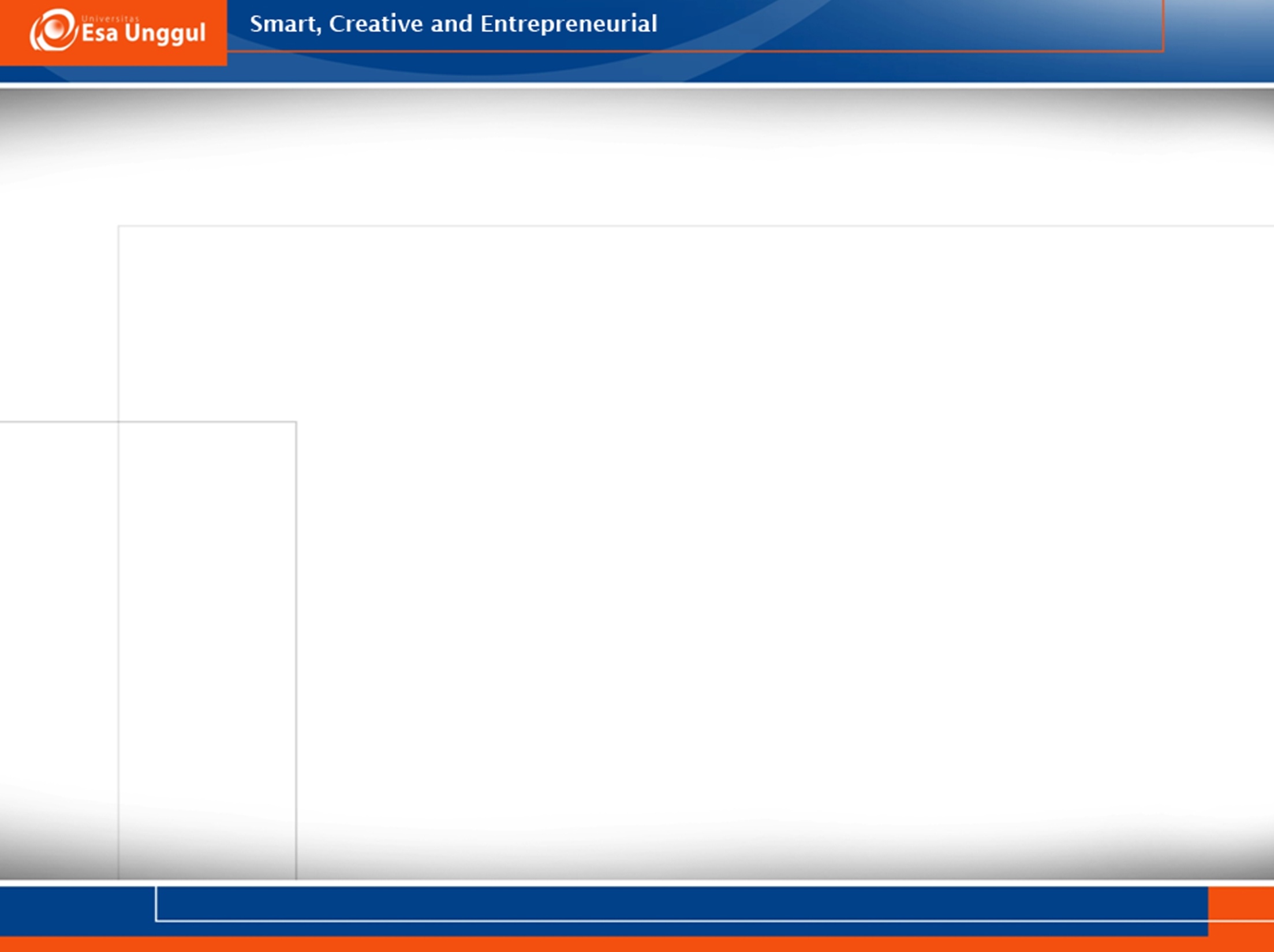 Contoh Presentasi Menggunakan Adobe Flash
Link : https://www.youtube.com/watch?v=RAEsJDLKrh4